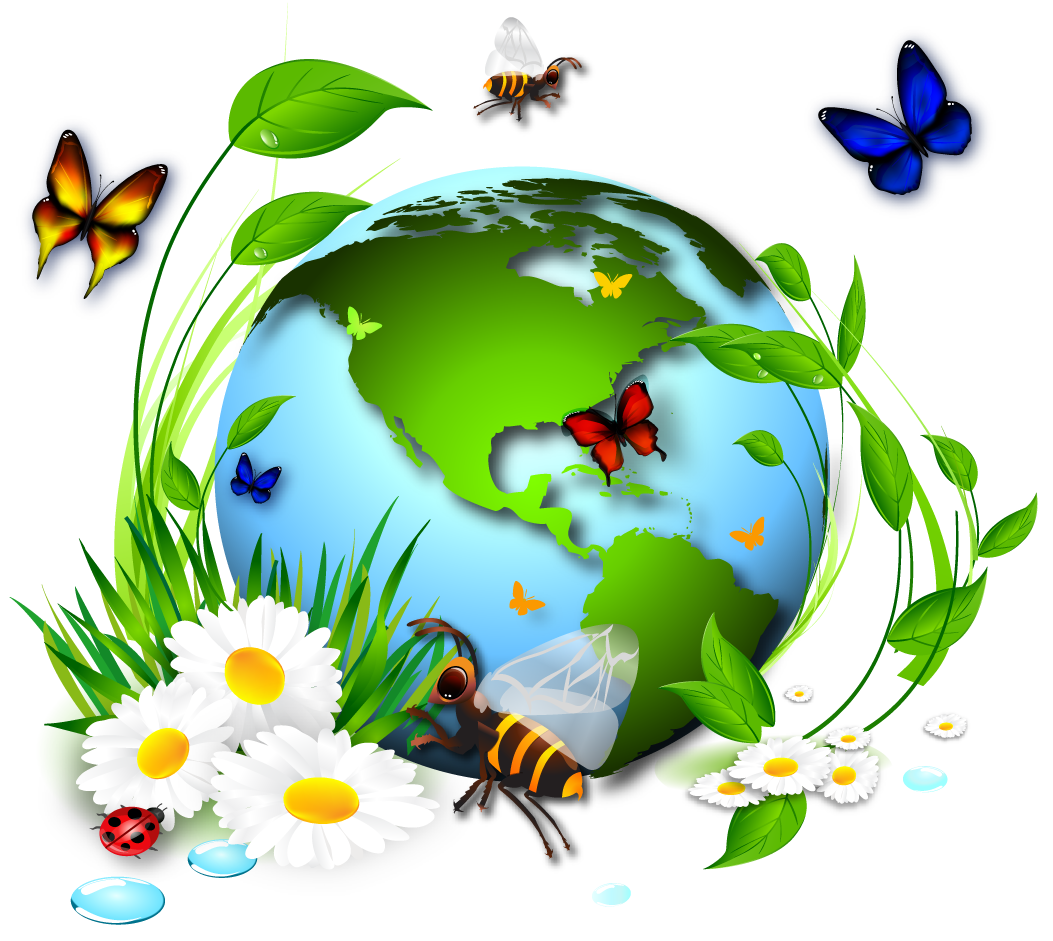 Кружок «Юные исследователи»
Выполнила :Семенова Маргарита Анатольевна, воспитатель высшей категории
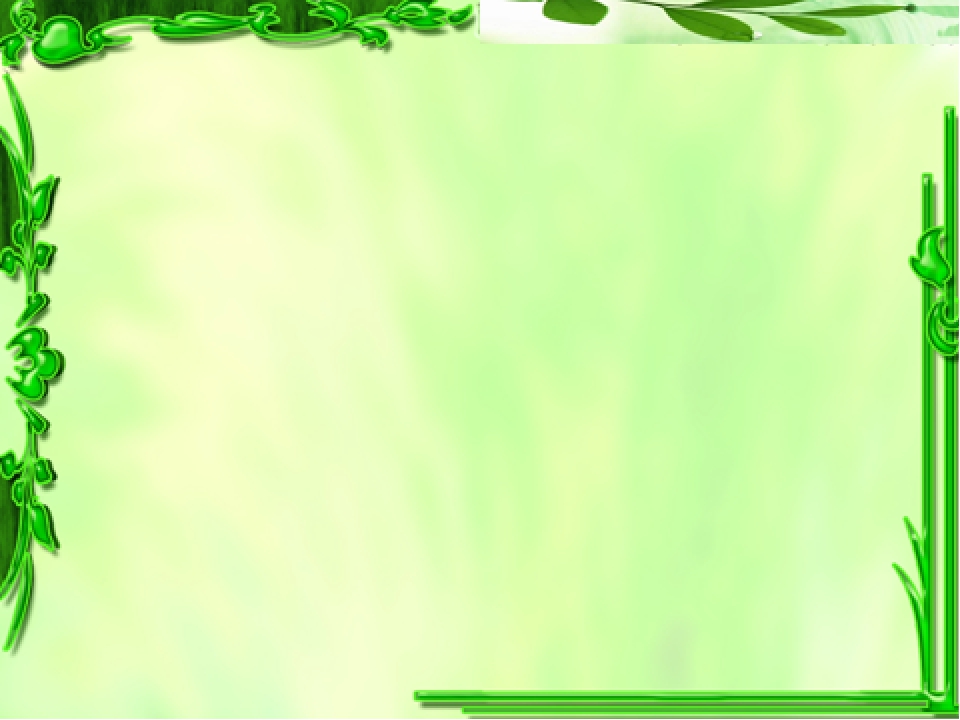 Цель : Развитие познавательно-исследовательской деятельности детей 4-5 лет.                                                                                       Задачи:*Развивать познавательный интерес детей.*Развивать воображение и творческую активность.*Развивать восприятие, внимание, память, наблюдательность, способность анализировать, сравнивать, выделять характерные, существенные признаки предметов и явлений окружающего мира; умение устанавливать простейшие связи между предметами и явлениями, делать простейшие обобщения.*Формировать первичные представления об объектах окружающего мира, о свойствах и отношениях объектов окружающего мира (форме, цвете, размере, материале, весе причинах и следствиях и др.).*Поощрять попытки детей самостоятельно обследовать предметы, используя знакомые и новые способы; сравнивать, группировать и классифицировать предметы по цвету, форме и величине.*Формировать познавательные действия, становление сознания.
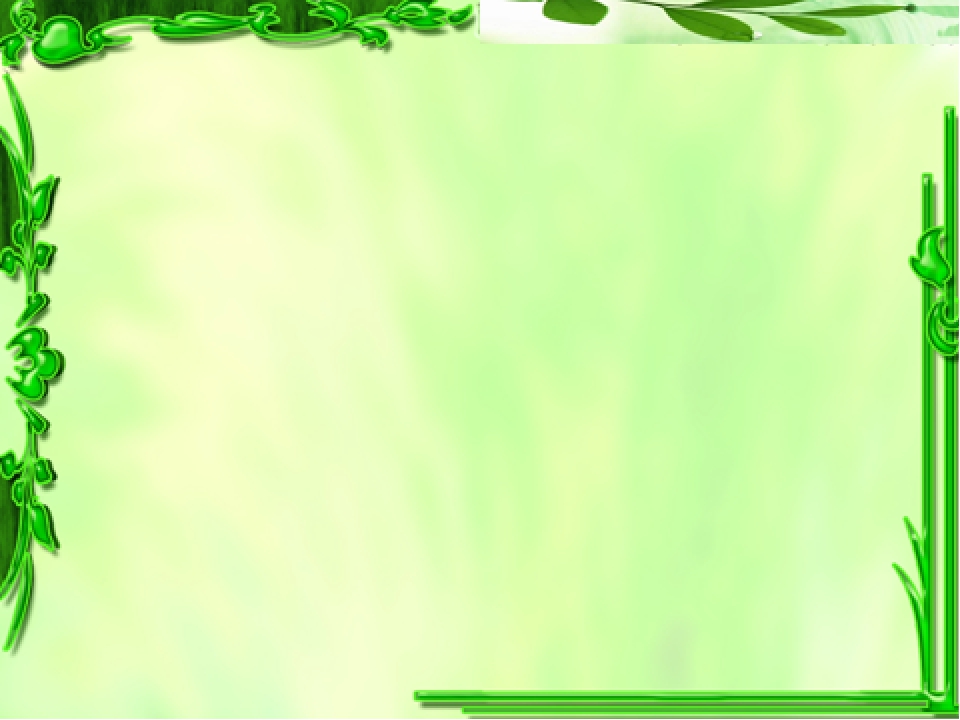 Количество учебных недель в году – 34
Количество учебных занятий – 17
Обследование детей проводится ежегодно с 1 по 15 сентября, и с 25 по 30 мая.
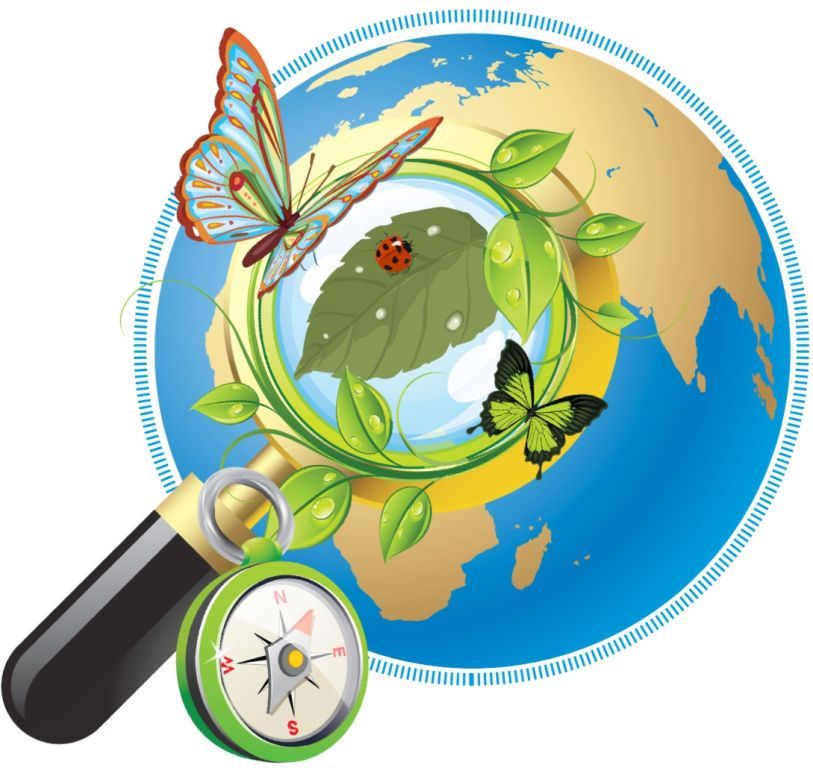 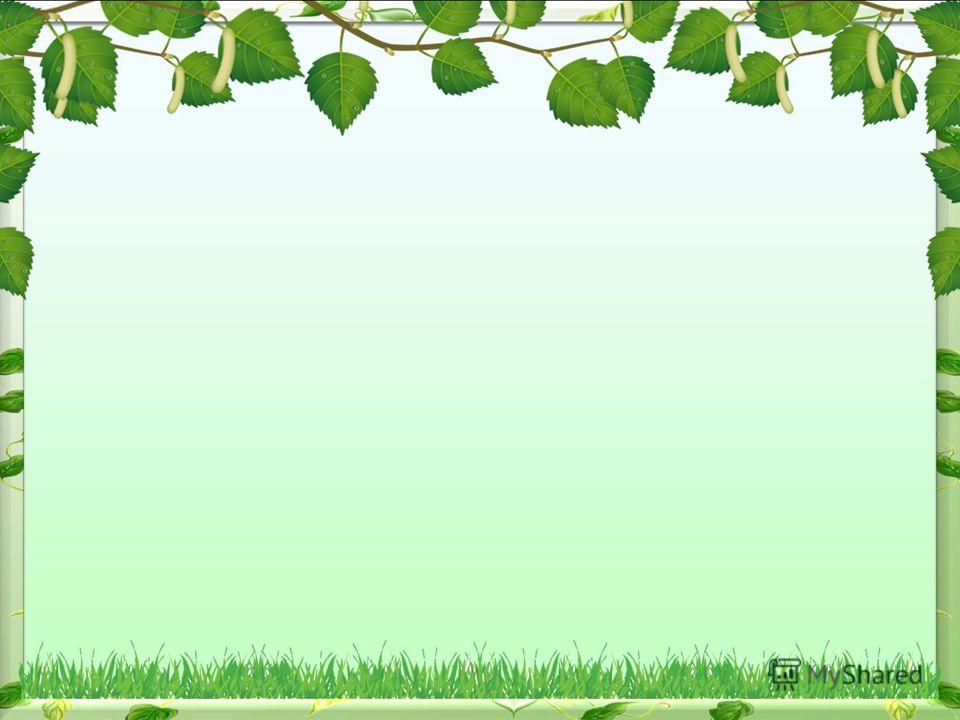 Учебно  - тематический план.
                           Один год обучения (дети 4-5)
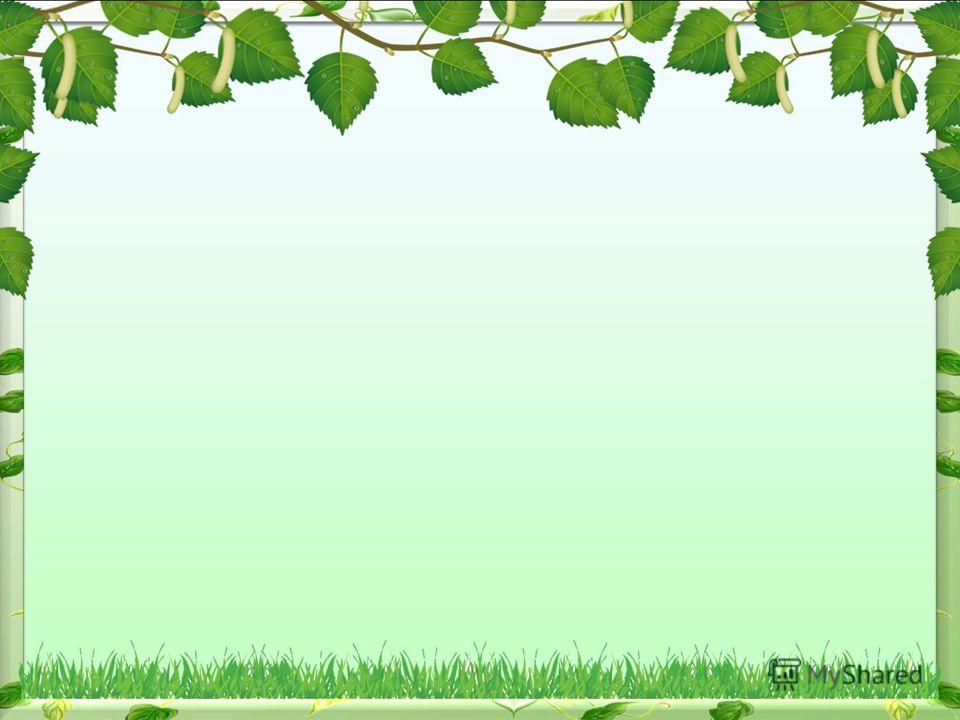 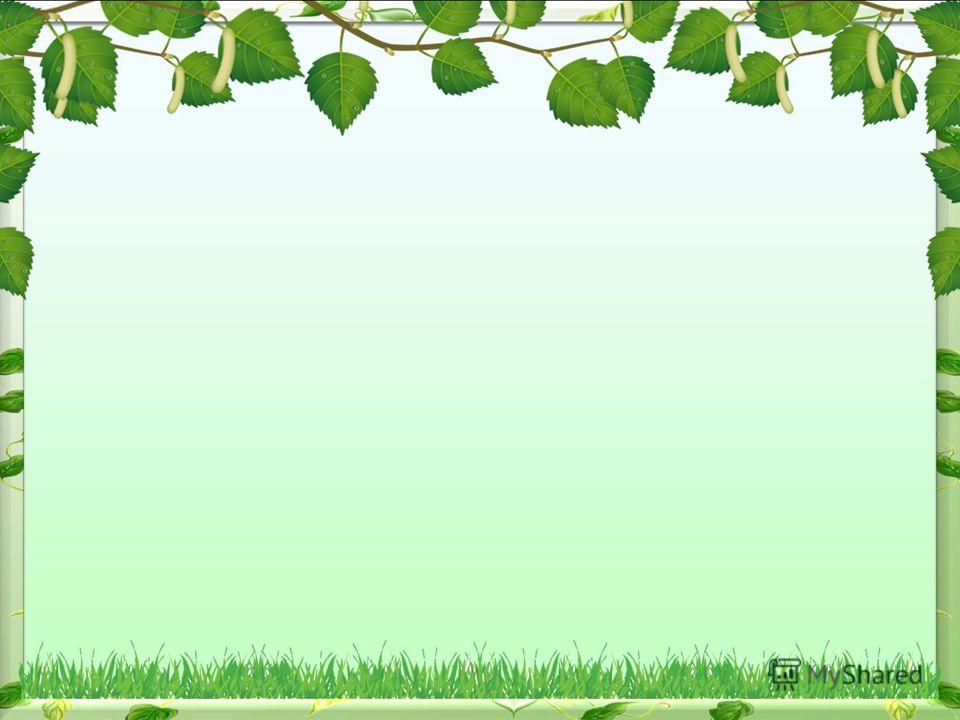 Диагностика 2017-2018 гг.
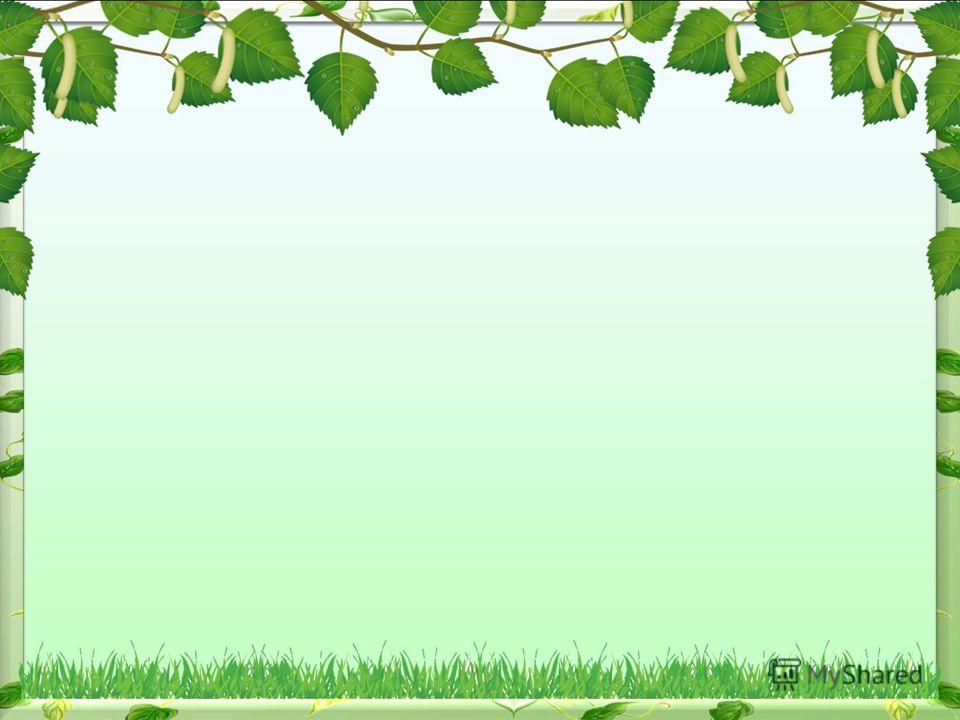 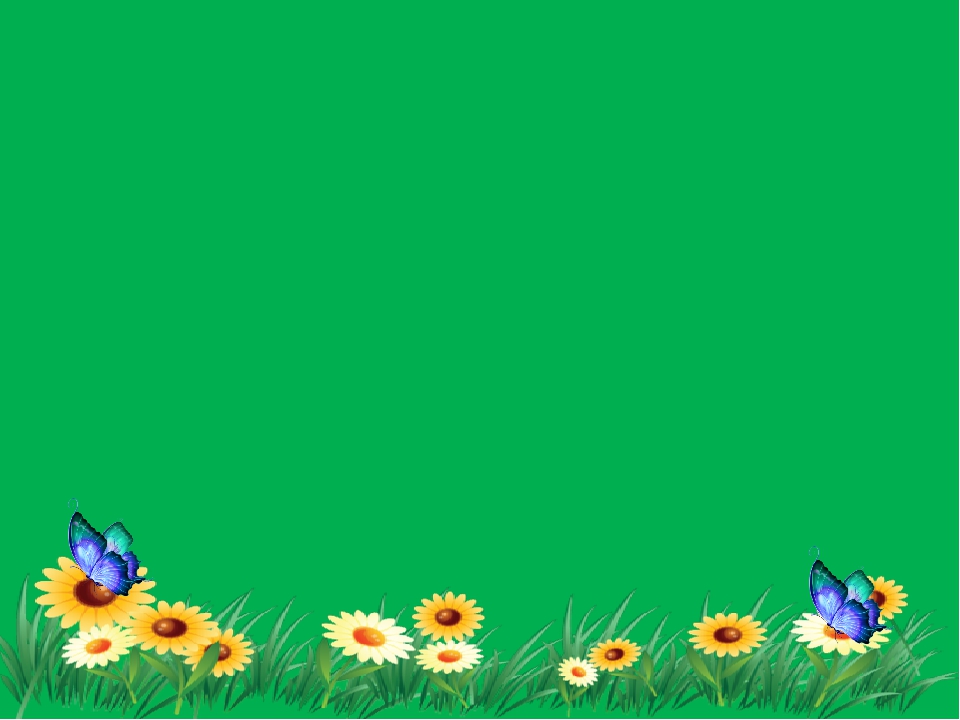 Цветы на участке осенью
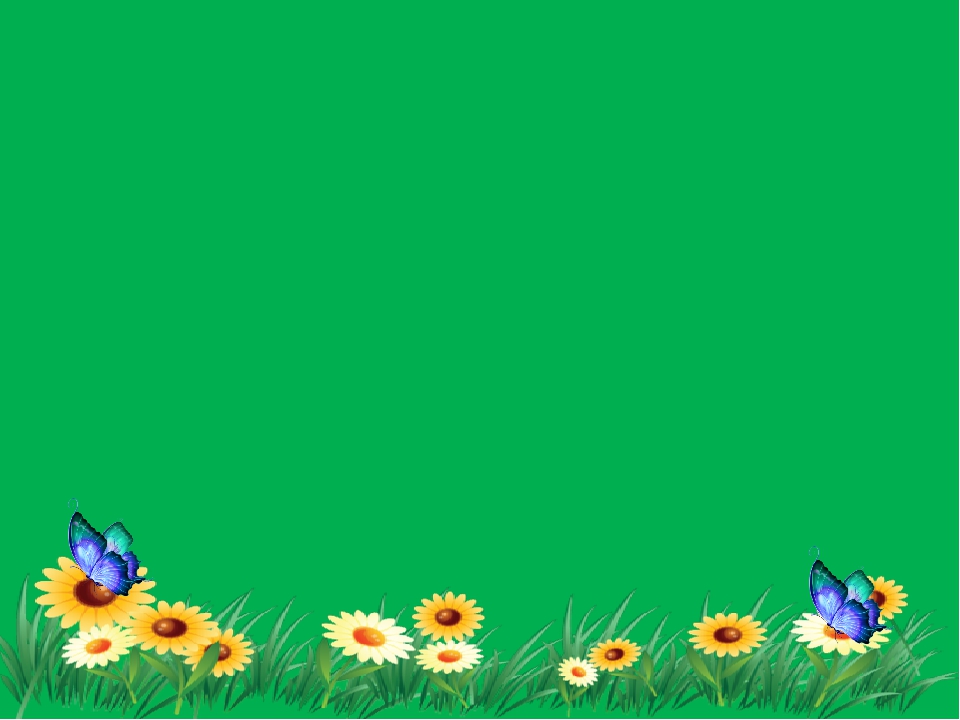 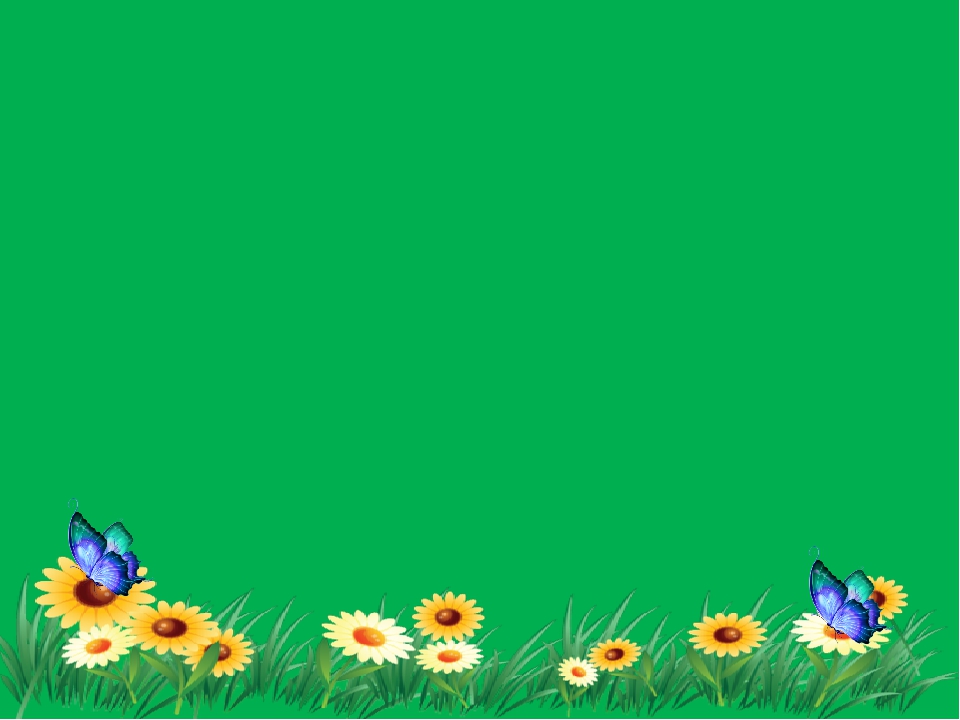 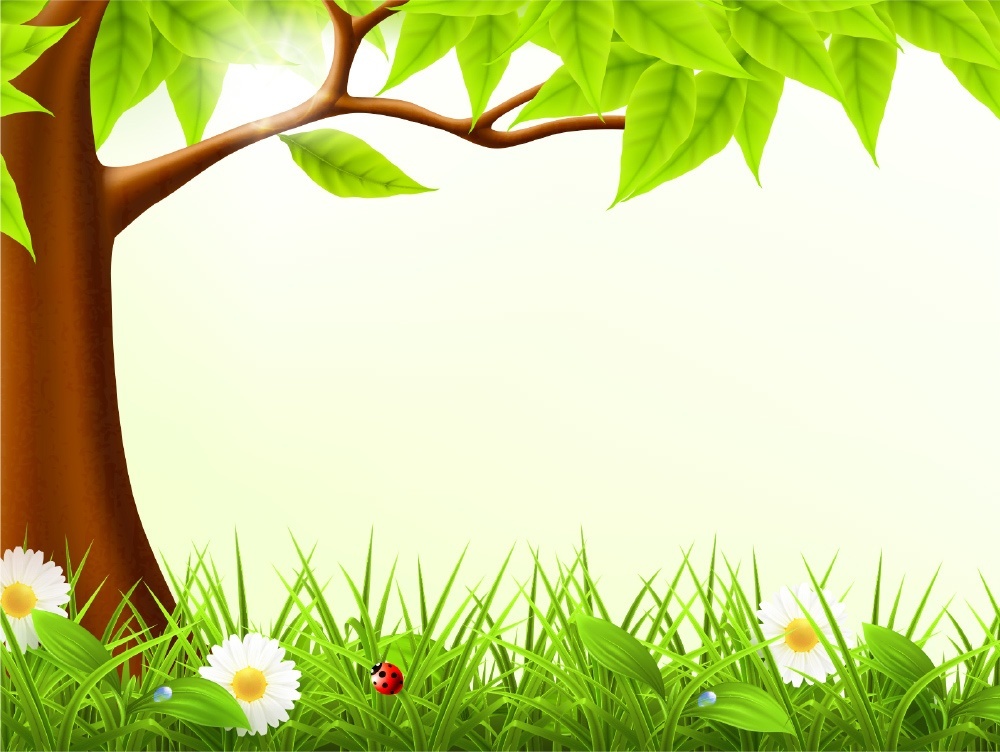 Экскурсия в парк.  Лес
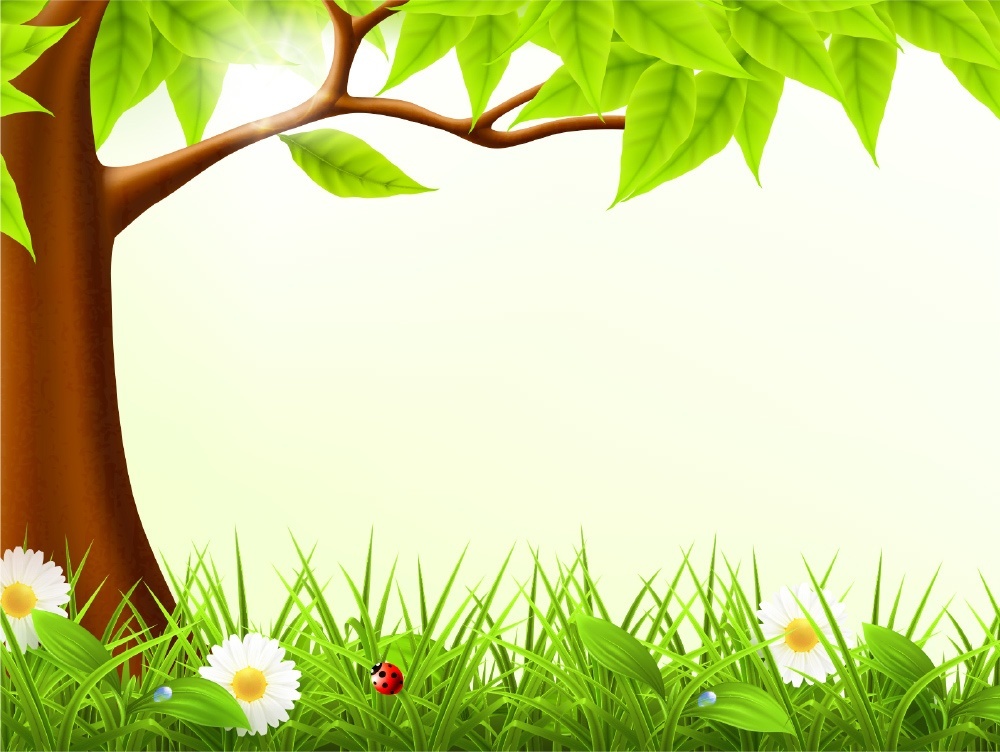 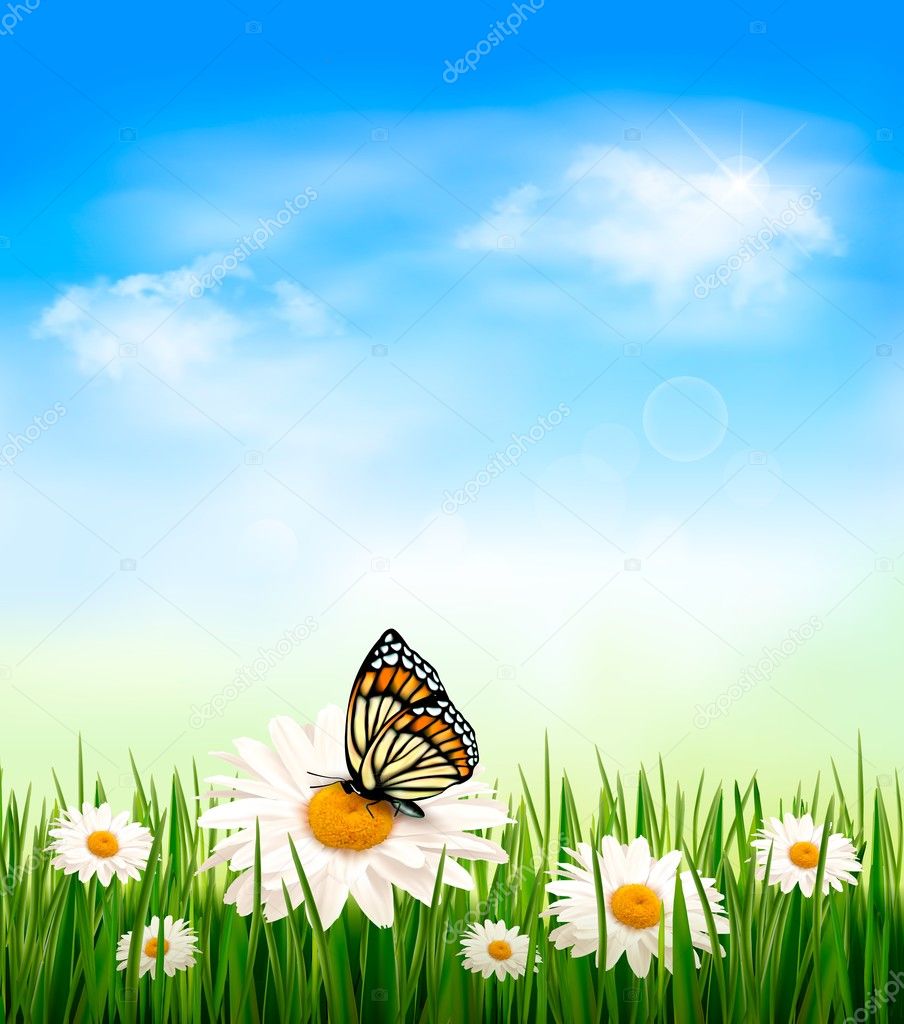 Расскажите Кате о комнатных растениях
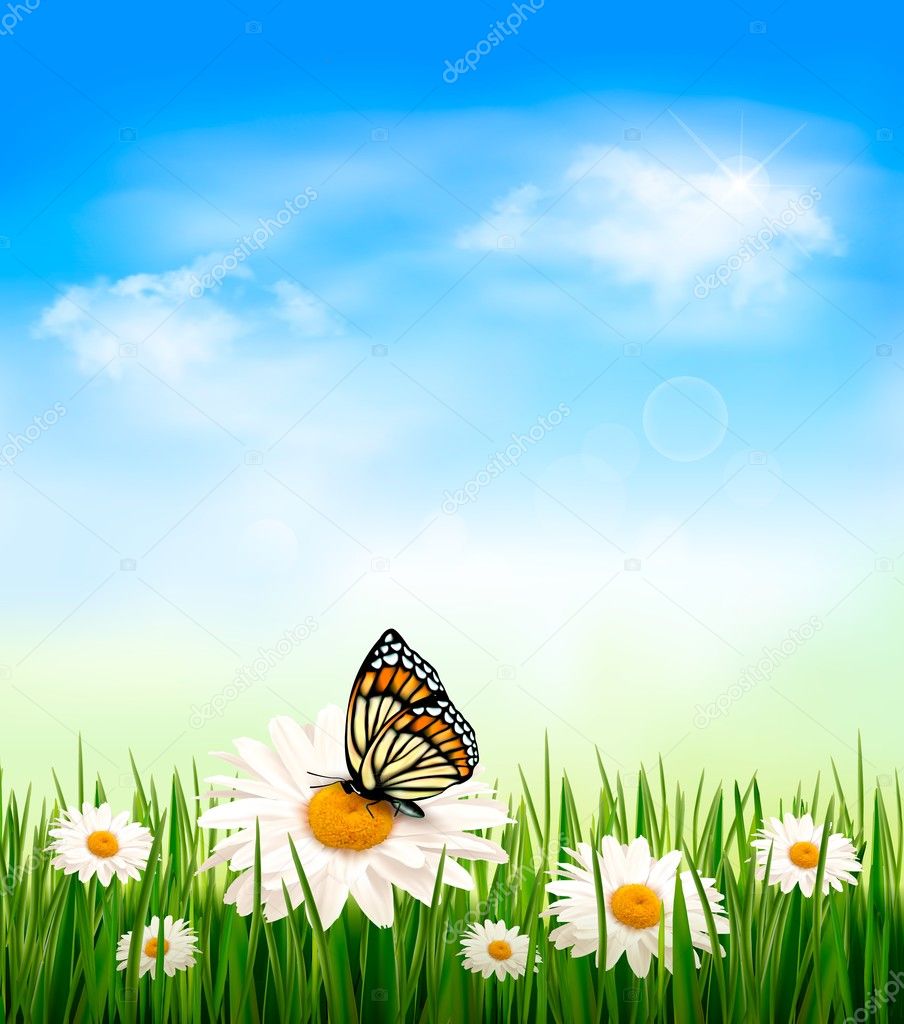 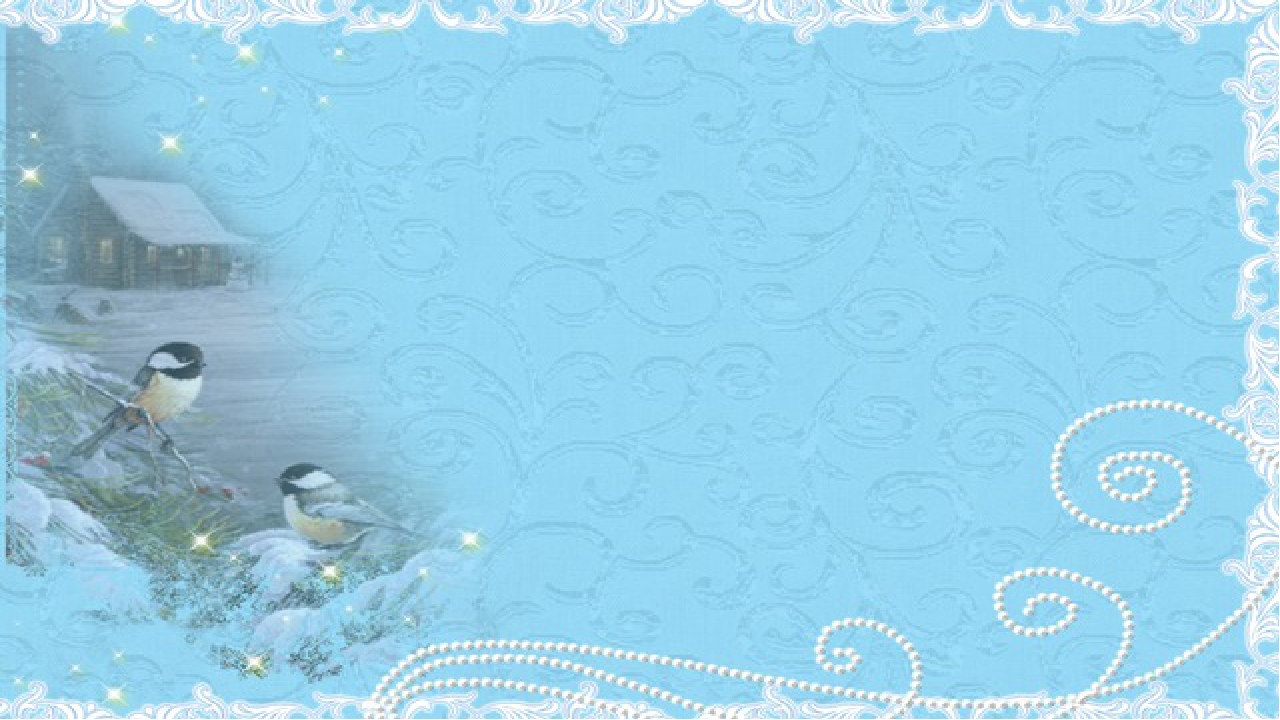 Растения зимой. Снежинка. Зимующие птицы. Снег. Лёд.
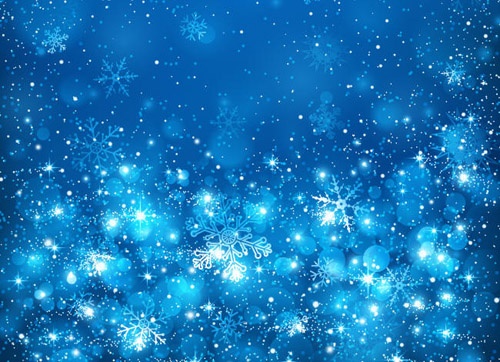 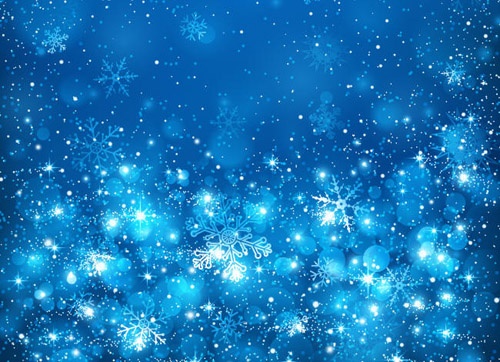 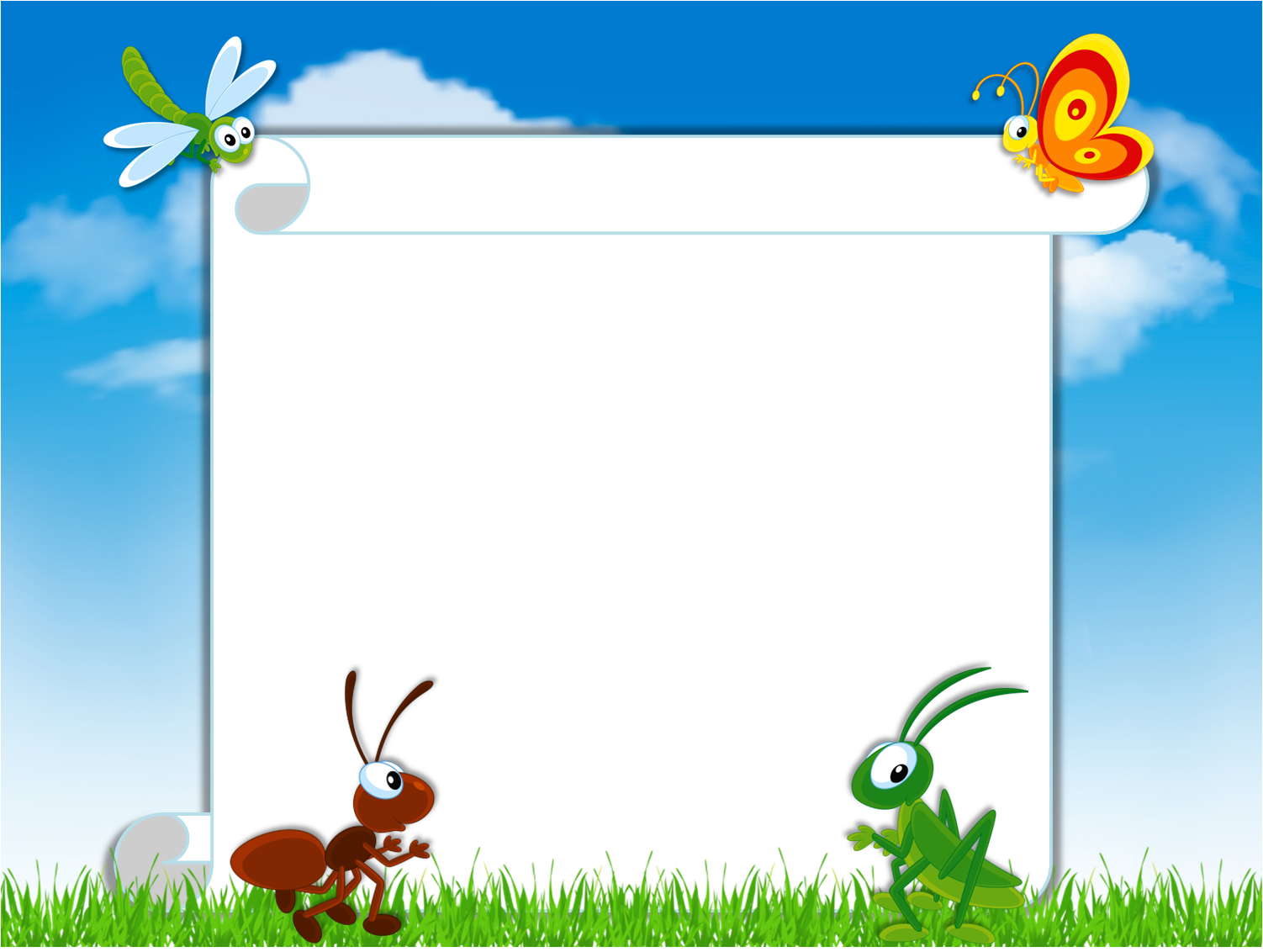 Насекомые. Весна.
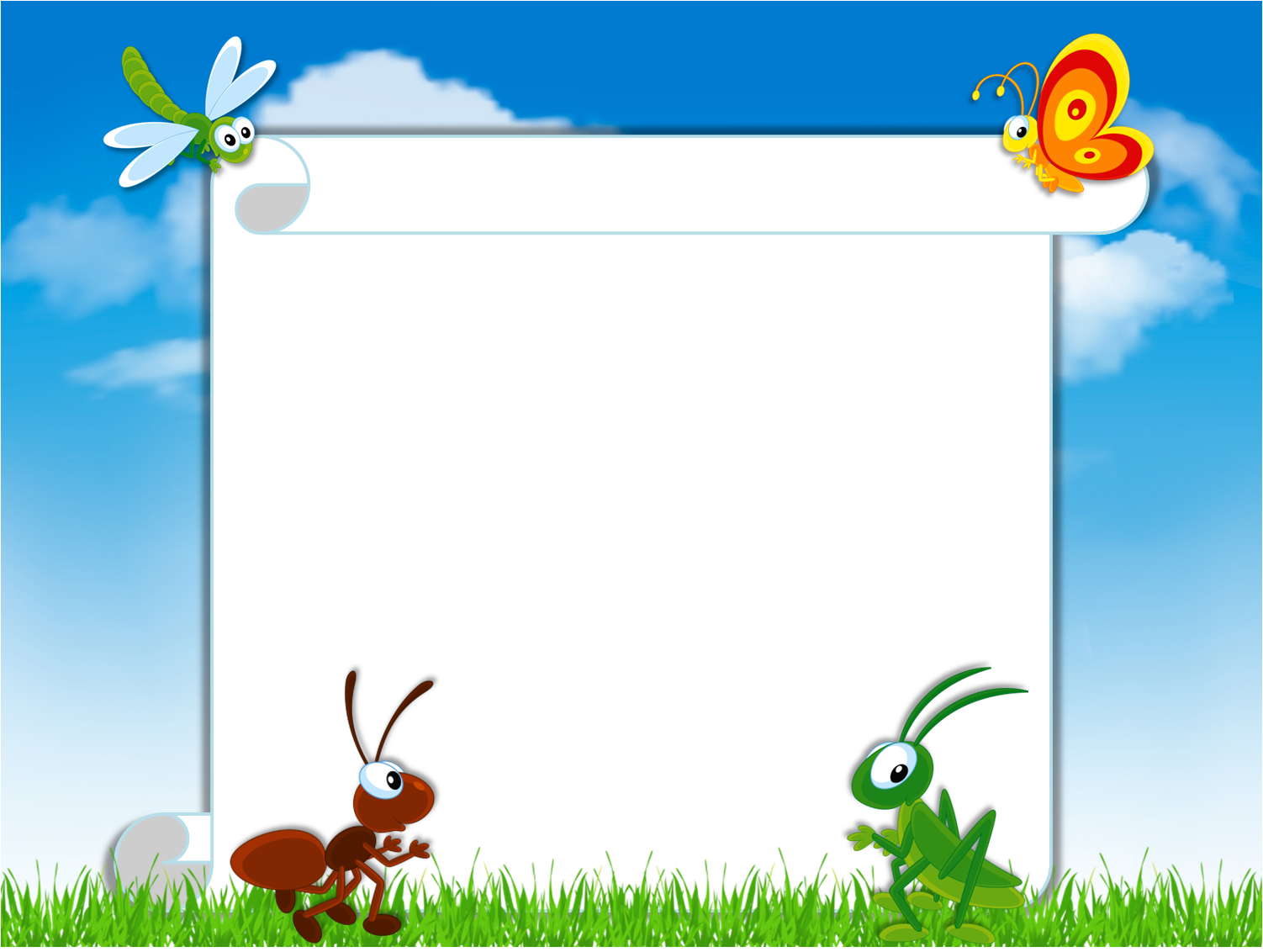 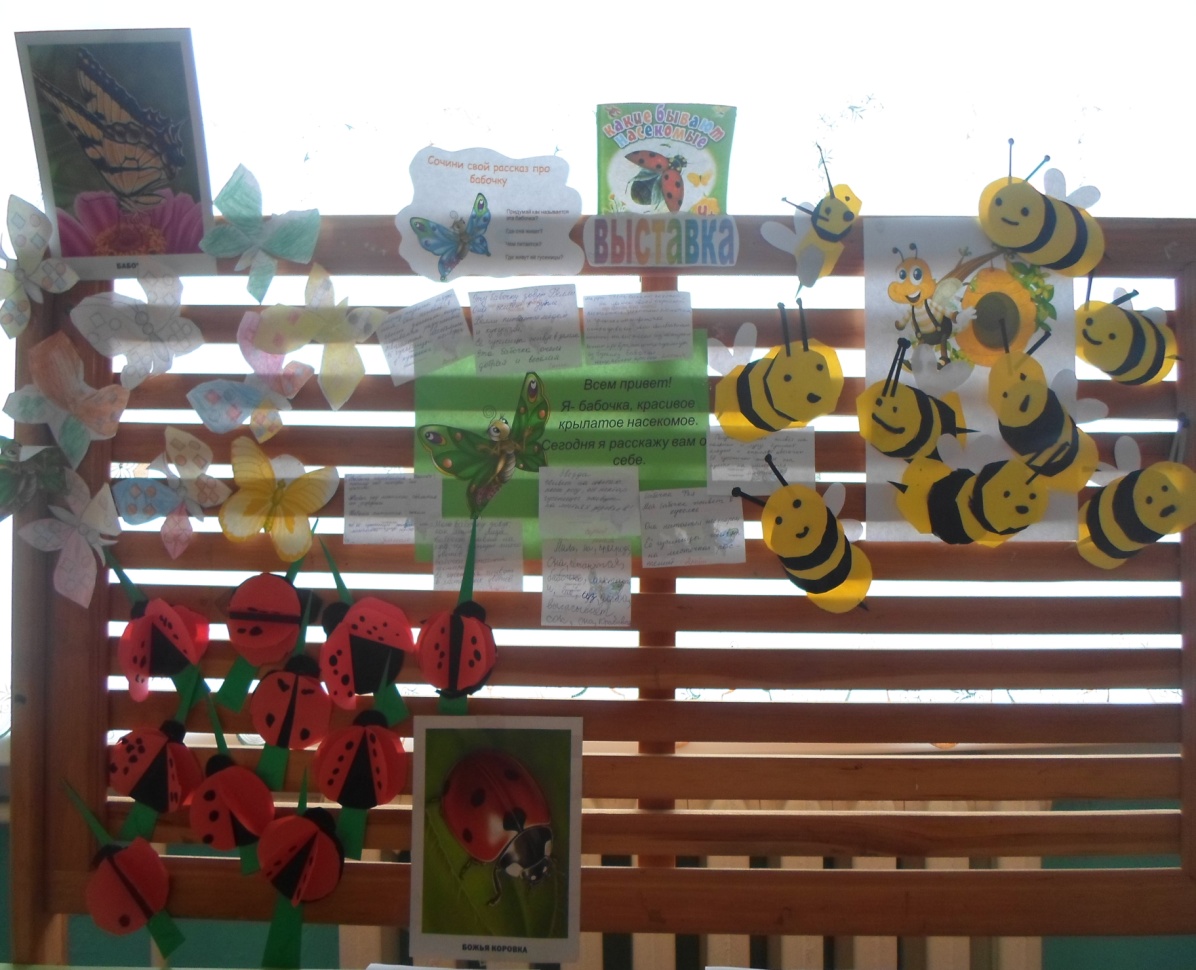 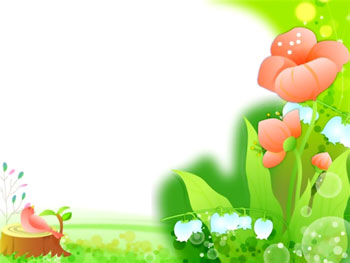 СПАСИБО                          ЗА                                   ВНИМАНИЕ !